Welcome to Strawberry Hill Primary School
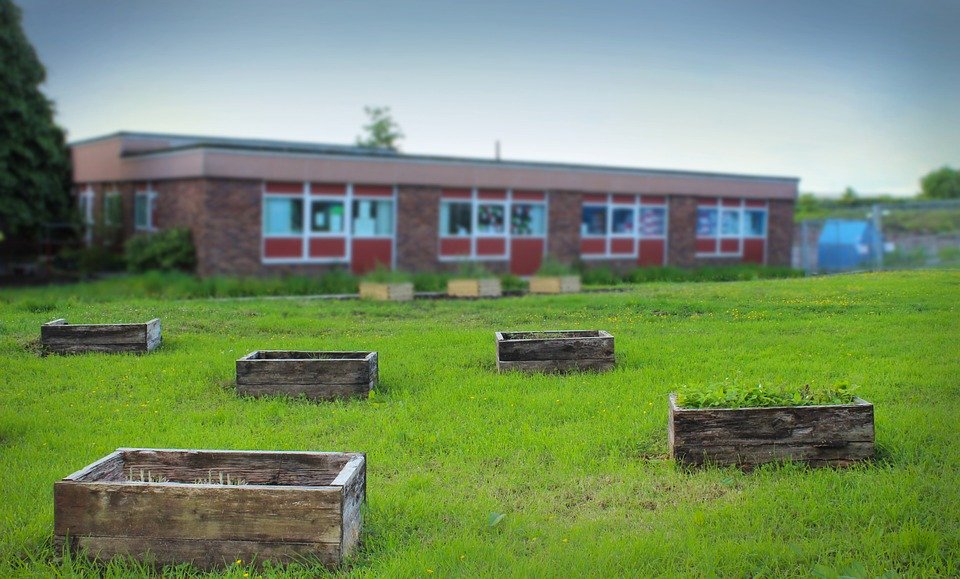 [Speaker Notes: https://pixabay.com/de/photos/schule-grundschule-east-kilbride-1048983/]
Address: 		Strawberry Hill Primary School				Hill Road				London SE16 5SK				Great Britain
Contact:		Tel: 020 7652 9532
				Email: info@strawberryhillprimary.co.uk
Head teacher: Mr David Miller

Team:
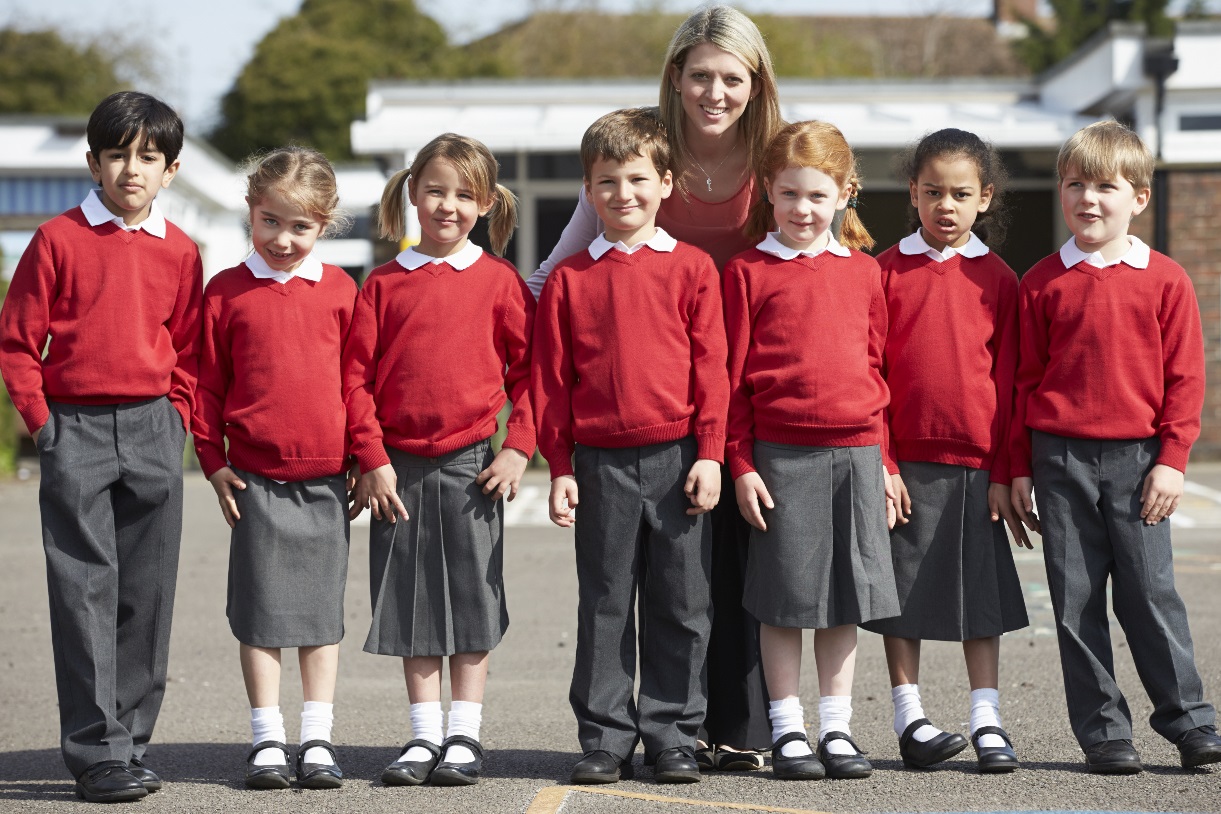 [Speaker Notes: https://www.shutterstock.com/image-photo/elementary-school-pupils-teacher-playground-290587853]
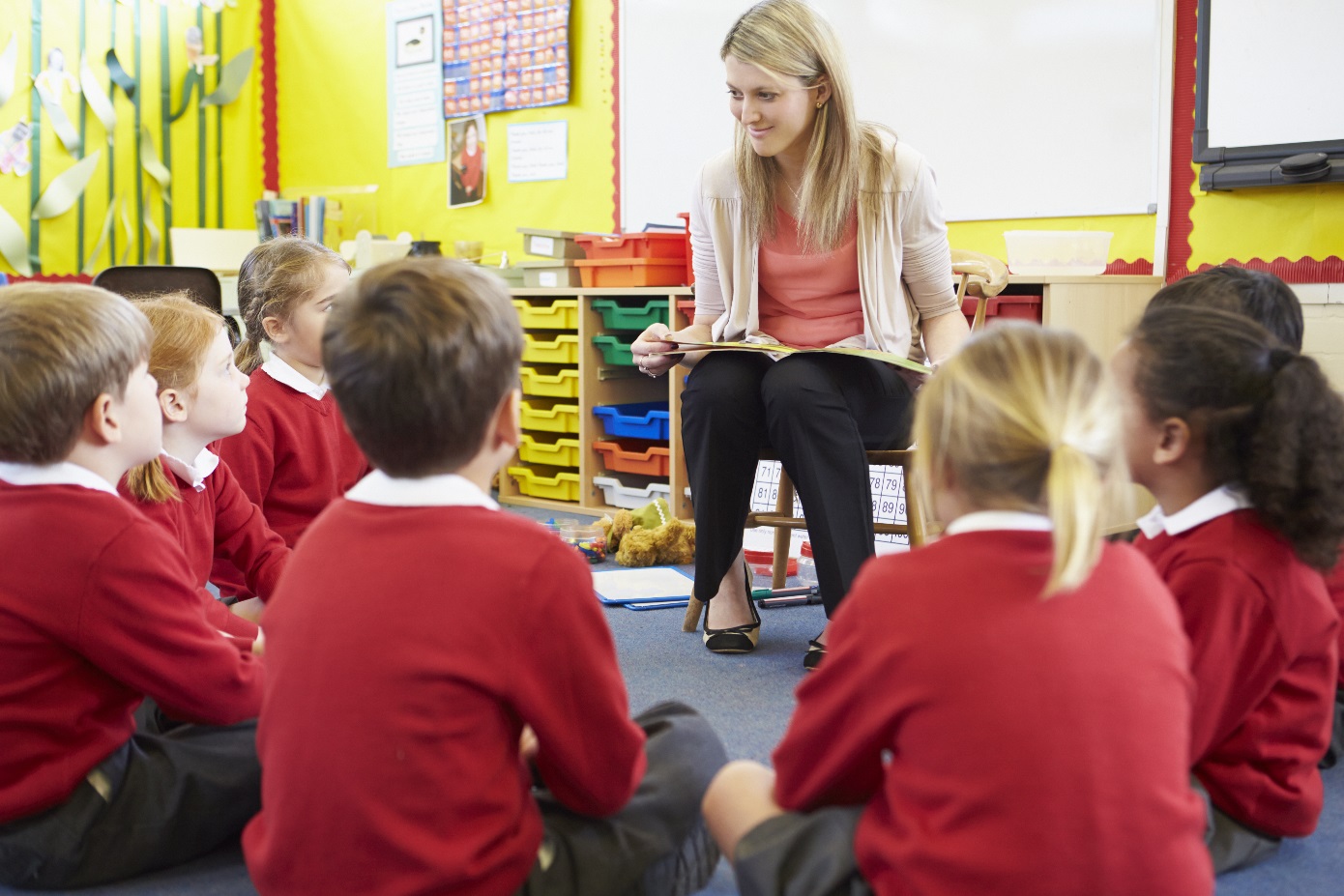 [Speaker Notes: https://www.shutterstock.com/image-photo/teacher-reading-story-elementary-school-pupils-290587931?irgwc=1&utm_medium=Affiliate&utm_campaign=Pixabay+GmbH&utm_source=44814&utm_term=https%3A%2F%2Fpixabay.com%2Fde%2Fimages%2Fsearch%2Fprimary%2520school%2520children%2F]
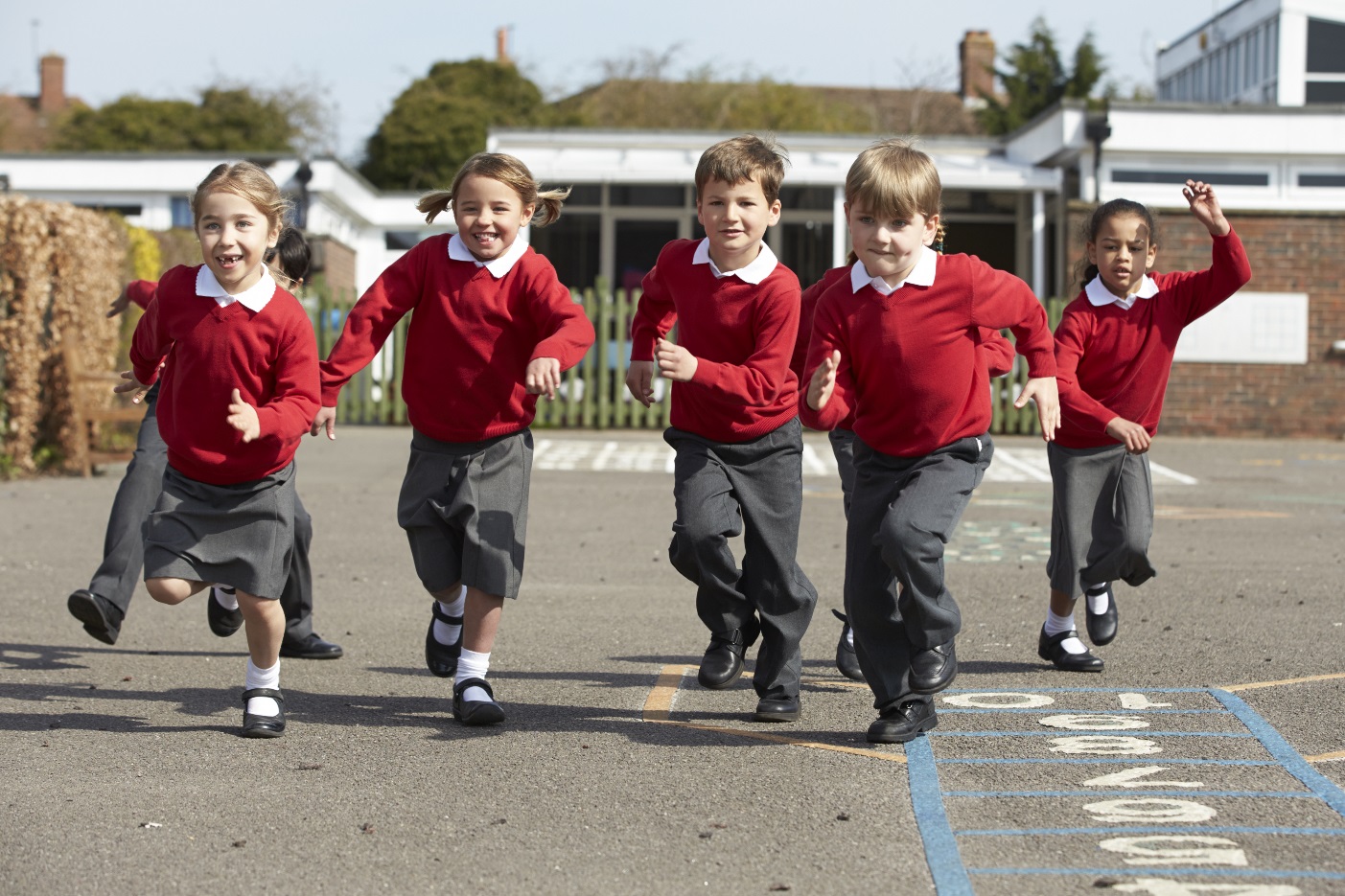 https://www.shutterstock.com/image-photo/young-teacher-helping-one-his-primary-629766122?irgwc=1&utm_medium=Affiliate&utm_campaign=Pixabay+GmbH&utm_source=44814&utm_term=https%3A%2F%2Fpixabay.com%2Fde%2Fimages%2Fsearch%2Fprimary%2520school%2F
[Speaker Notes: https://www.shutterstock.com/image-photo/elementary-school-pupils-running-playground-284501777?irgwc=1&utm_medium=Affiliate&utm_campaign=Pixabay+GmbH&utm_source=44814&utm_term=https%3A%2F%2Fpixabay.com%2Fde%2Fimages%2Fsearch%2Fprimary%2520school%2520children%2F]
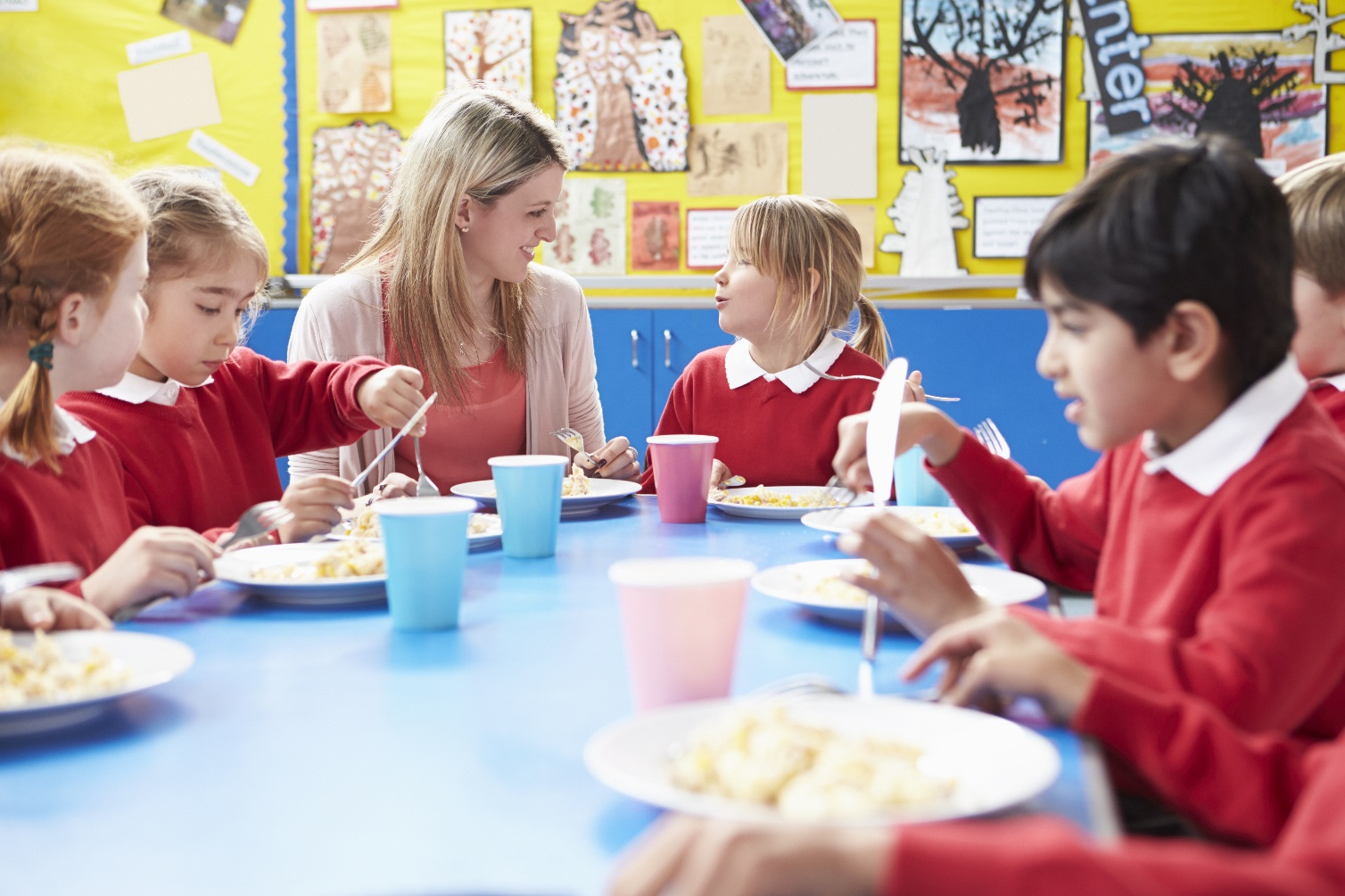 This week
[Speaker Notes: https://www.shutterstock.com/image-photo/schoolchildren-teacher-sitting-table-eating-lunch-284502176]
The school day starts at 9am and ends at 3.30 pm, Monday to Friday. Classrooms open at 8.45am for reading and settling in.